МКОУ АГО « Ачитская средняя общеобразовательная школа»
«Если каждый человек на кусочке своей земли сделал бы  все, что он может, как прекрасна бы была земля наша» А.П. Чехов.
Проект
 « Мы за жизнь на чистой планете»
 Участники проекта: обучающиеся 4 «б» класса 
Руководитель: Марочкина Ирина Эдуардовна
http://nachalo4ka.ru/
Актуальность проекта
  Человек, посмотри по сторонам: это твоя страна, твой  посёлок,  твои поля, реки, озера.  И, к сожалению, мусор тоже твой!  Мы  думаем, у каждого человека возникает внутреннее недовольство, вызванное окружающим мусором, так привычно вписанным в ландшафт лесов, скверов, парков, да и просто жилых дворов.
Вот и мы, когда идем в школу, на речку или просто гуляем, часто видим  разноцветье мусора! Он располагается где угодно, только не там, где надо. Интересно: неужели людям приятно смотреть, как посёлок превращается в свалку?  Ведь мусор на улицах – это наше отношение к малой родине, к людям, к самому себе. Глядя  на всё это, понимаешь, что себя мы просто не уважаем
Гипотеза. Если благоустроить наш поселок, очистить его от мусора, то произойдет экологическое улучшение, и нам будет приятно жить в таком месте.
Объект исследования.
Объектом исследования является территория посёлка Ачит.

Методы    исследования:  сбор  информации, анализ; анкетирование;   опрос; обобщение
Цель . Привлечь внимание школьников и жителей к проблеме загрязнения бытовыми отходами посёлка Ачит 
Задачи : 
изучить литературу по данному вопросу
проанализировать источники загрязнения посёлка;
проанализировать, каких бытовых отходов больше всего дома;
использовать бросовый материал  для изготовления различных поделок;
привлечь внимание к данной проблеме как можно больше сверстников и взрослых;
провести   акцию по очистке родника от мусора.
взять  шефство над  родником « Центральный»
Что такое мусор и чем он опасен?
Изучив научную литературу, периодическую печать, мы выяснили, что такое мусор? Мусор - это отбросы, сор (С.И.Ожегов, Н.Ю.Шведова).    Наука, изучающая даже обычный мусор, называется  -гарбалогией (от англ. – garbage , т.е. мусор) или «мусорной археологией». Специалисты данной науки изучают не только состав мусора, но и анализируют его на наличие опасных веществ.
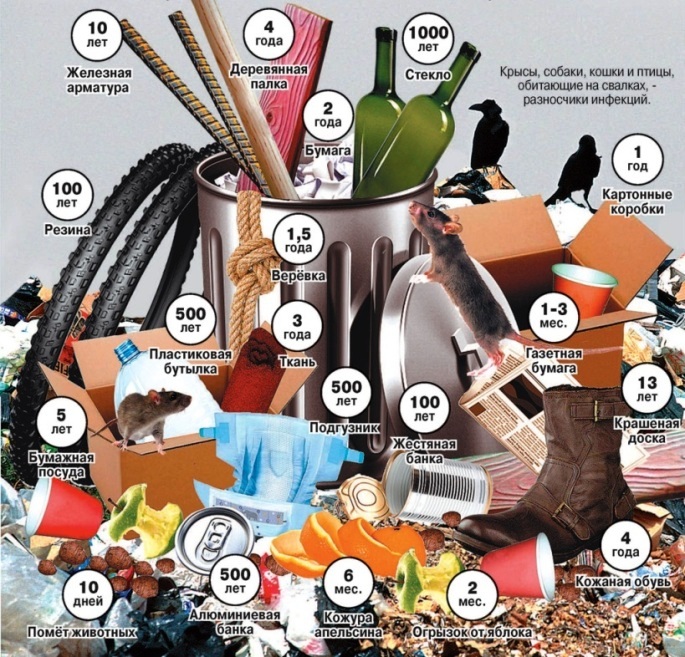 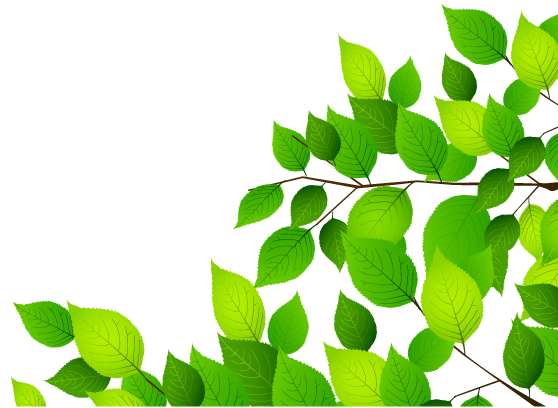 АнкетированиеВы когда-нибудь бросали мусор на улице?Опрошено – 71 человек.
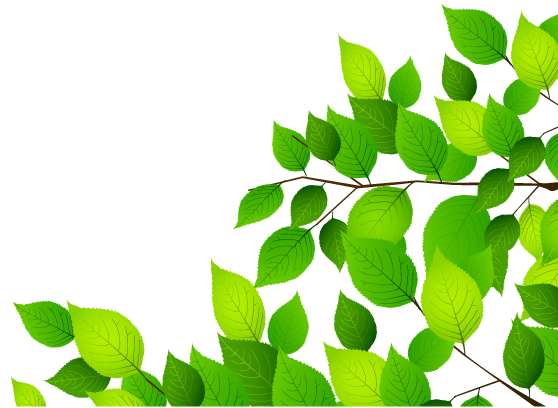 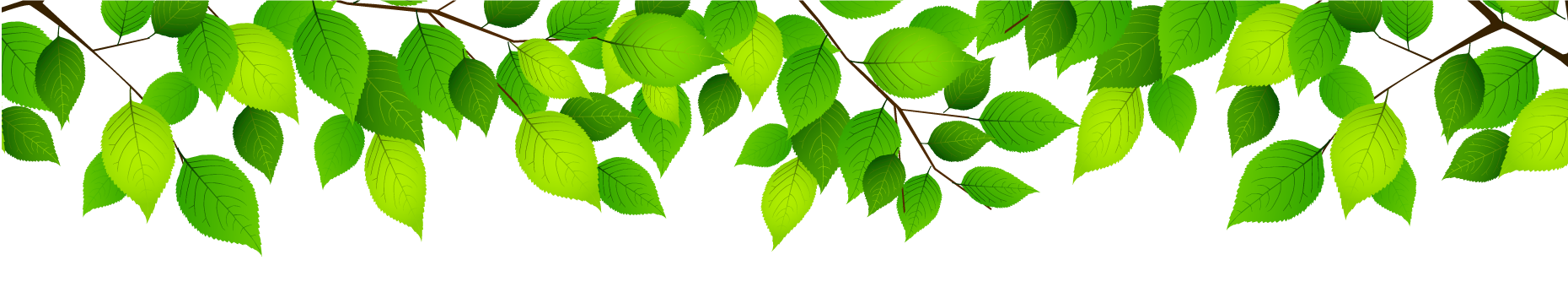 Эту жуткую картинуНа улицах посёлка Даже страшно показать
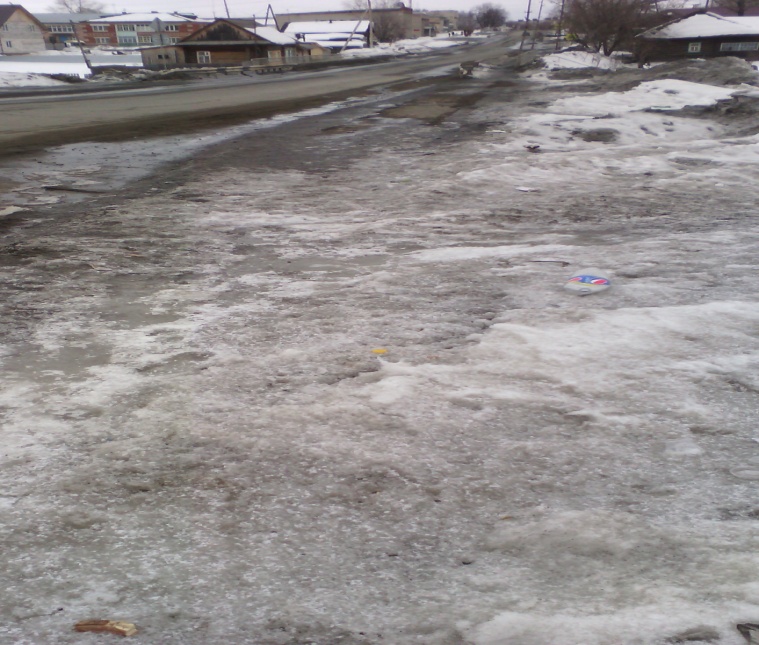 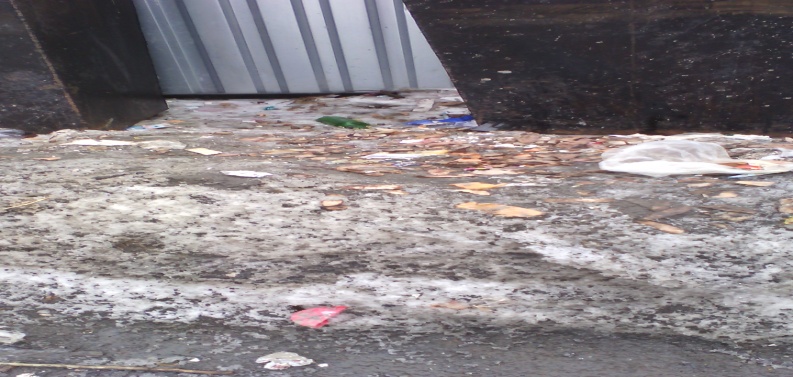 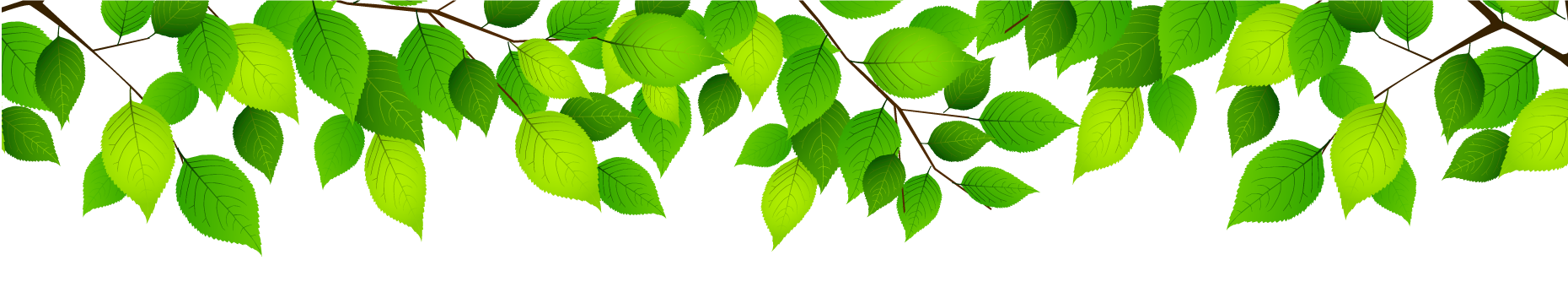 Нечасто в жизни удаётсяНайти то чудо из чудес,Что у людей «родник» зовётся,
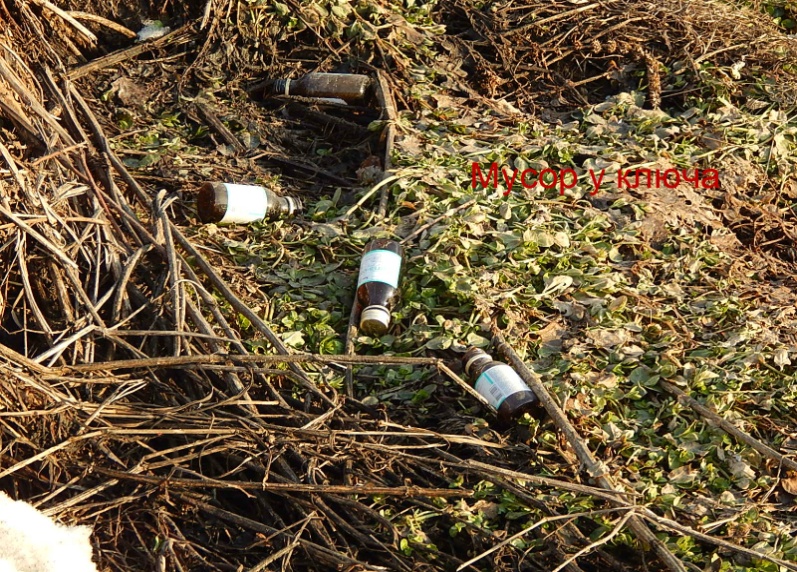 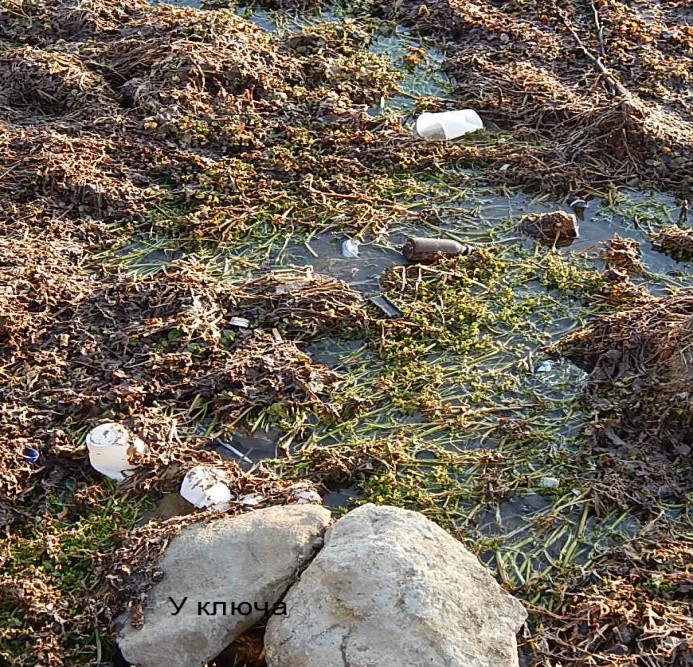 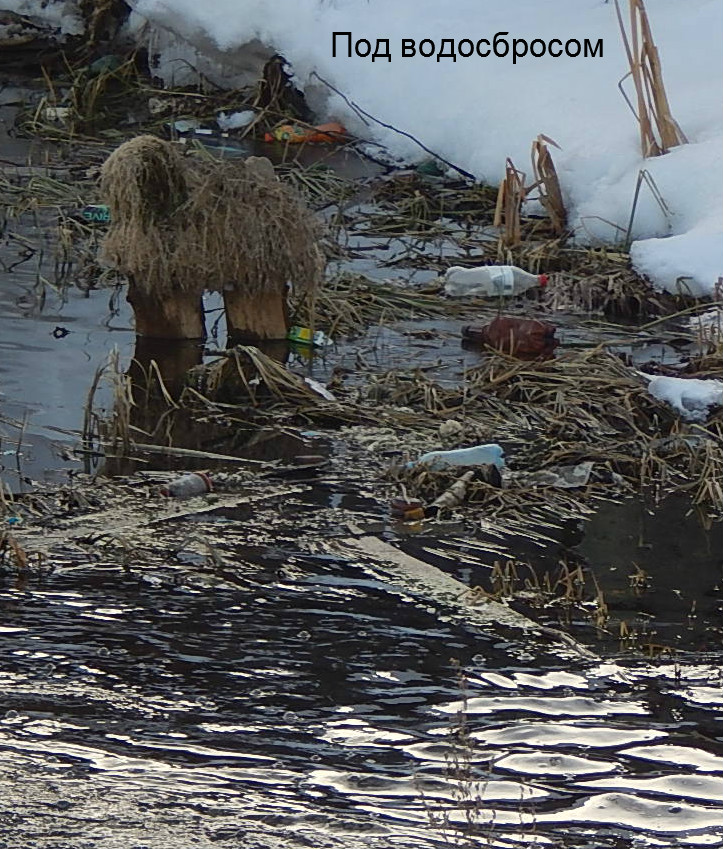 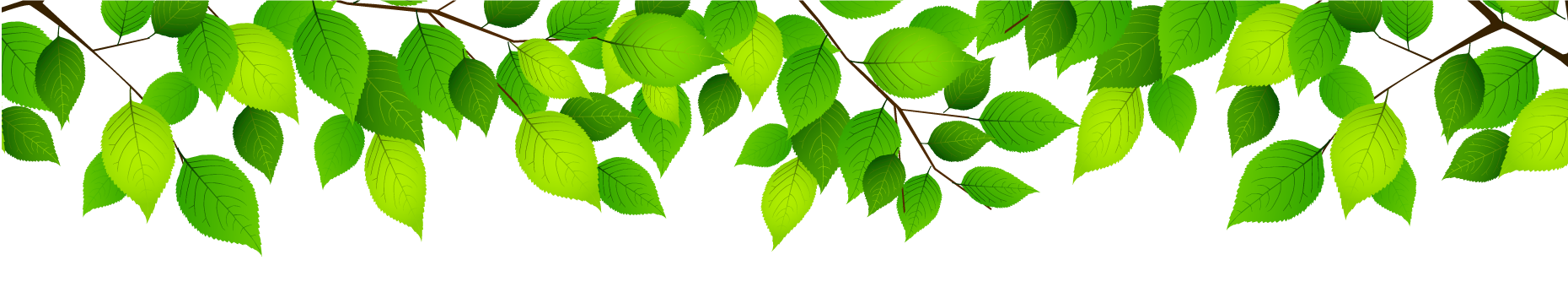 Зелёный десант у родника
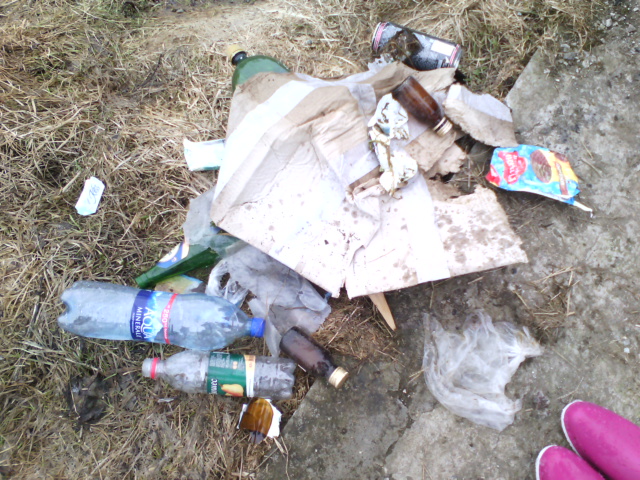 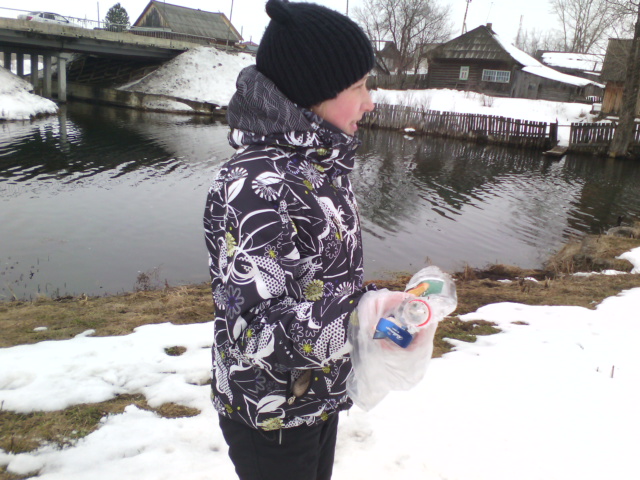 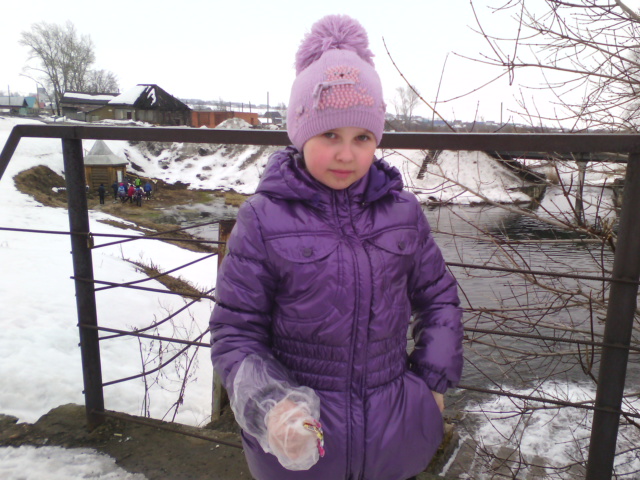 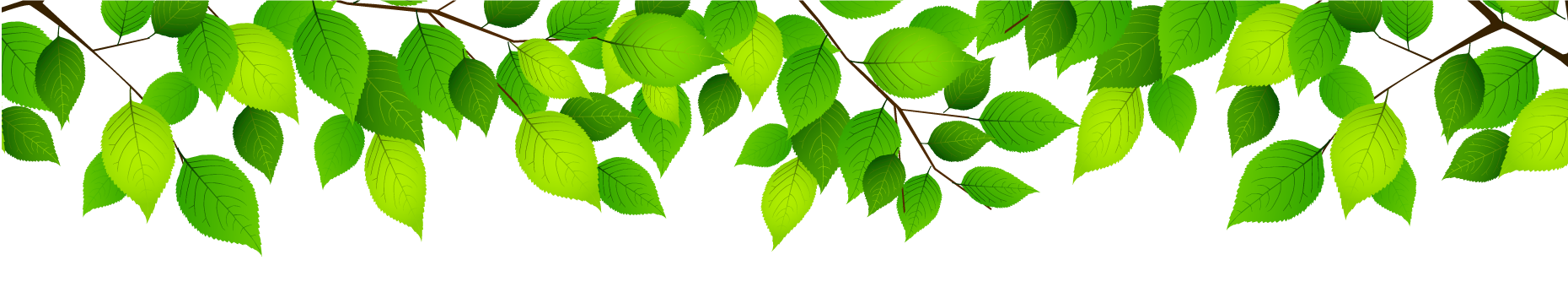 Мы взяли шефство над родником« Центральный»
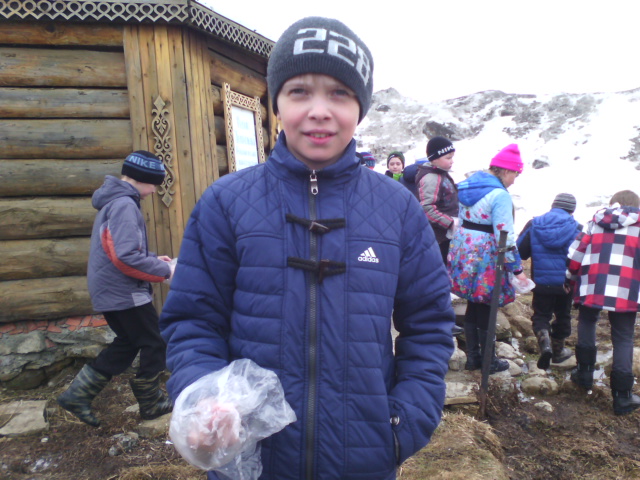 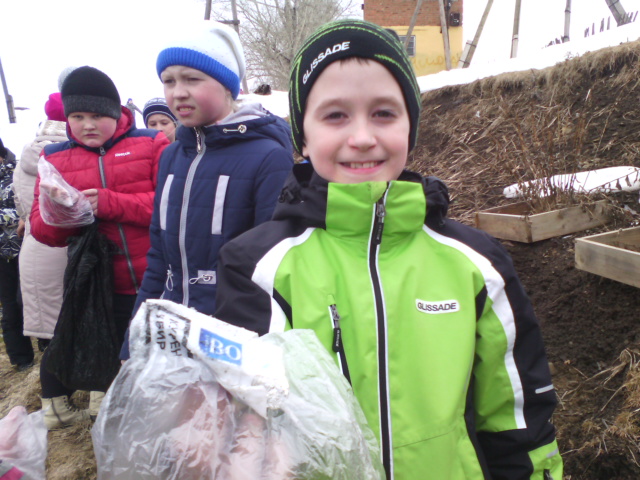 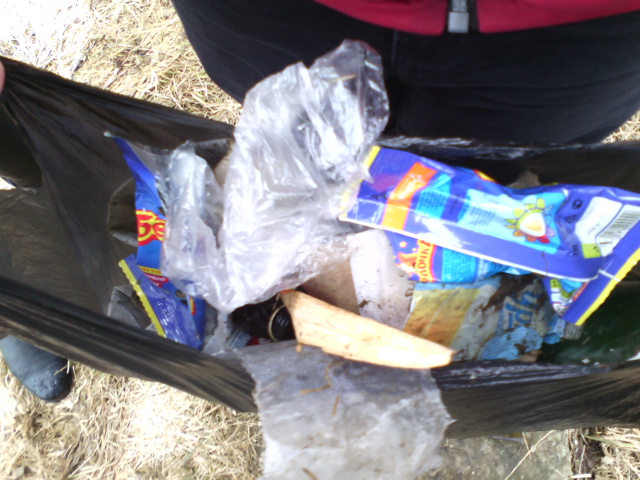 Акция « За чистый посёлок»
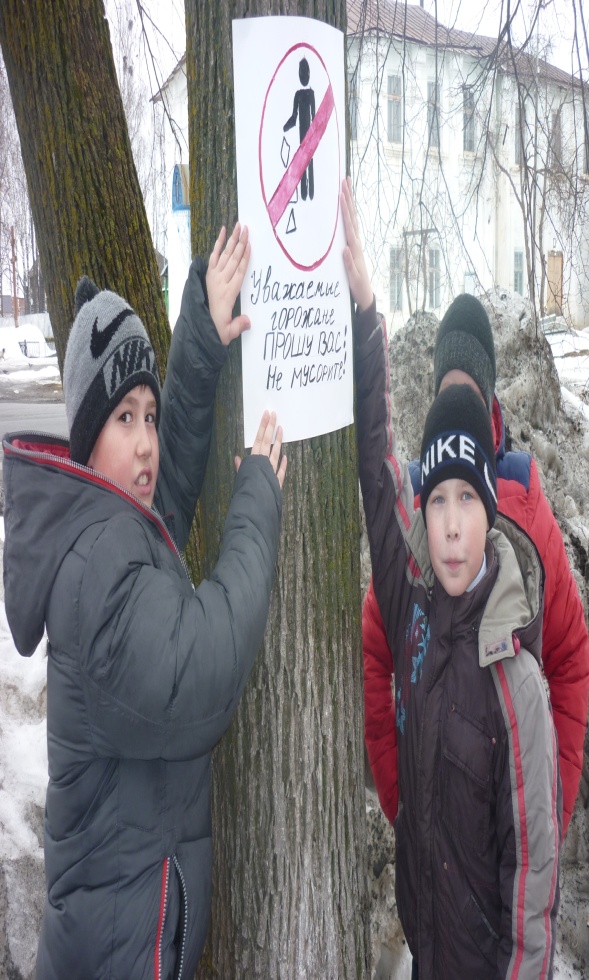 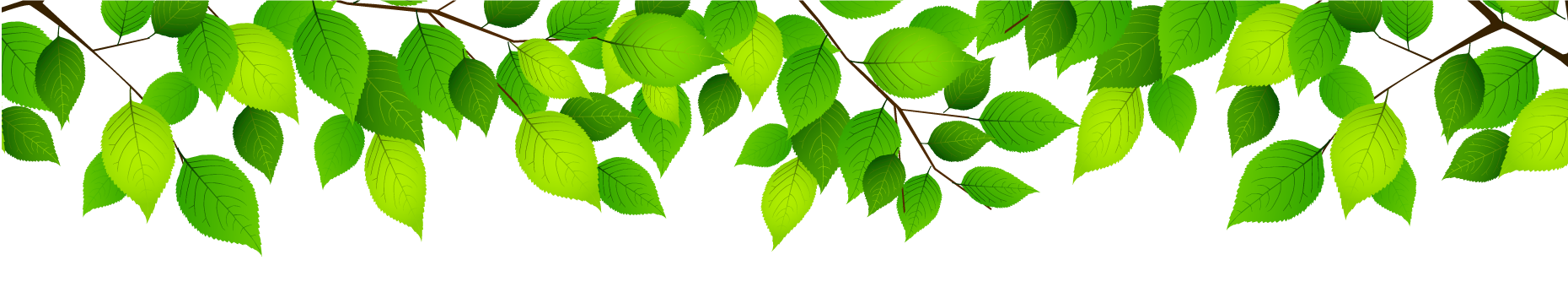 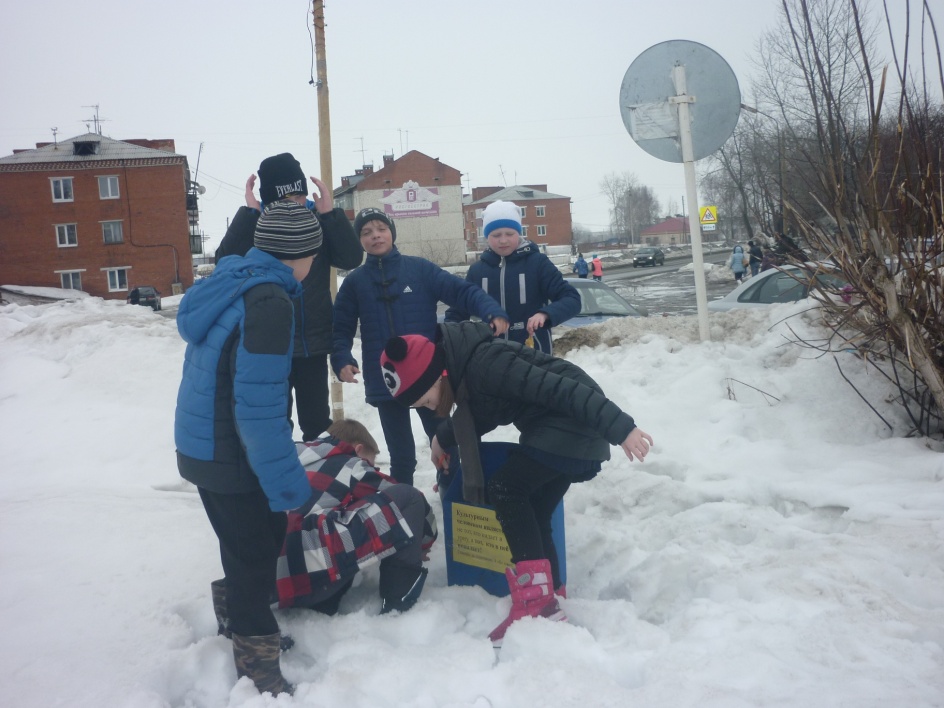 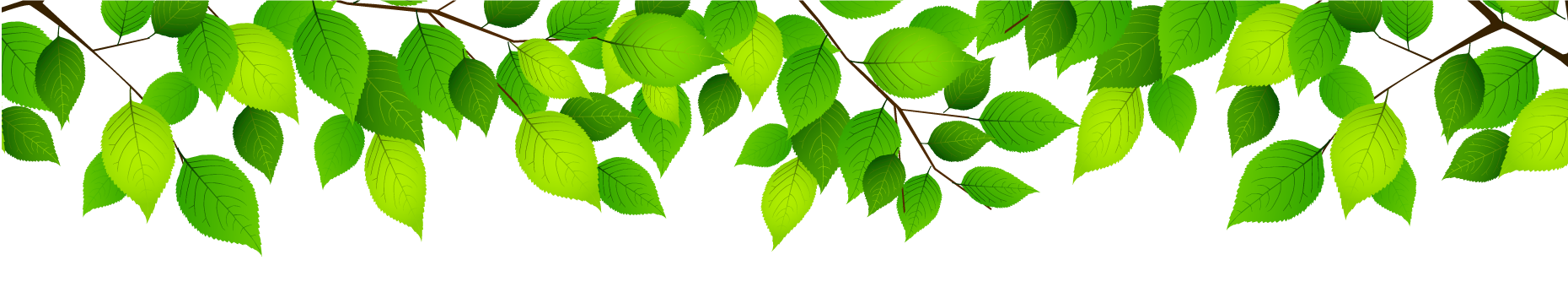 Чистый посёлок начинается с тебя.Чистота улиц зависит от чистоты вашей совести.Чисто не там, где метут, а там, где не сорят!
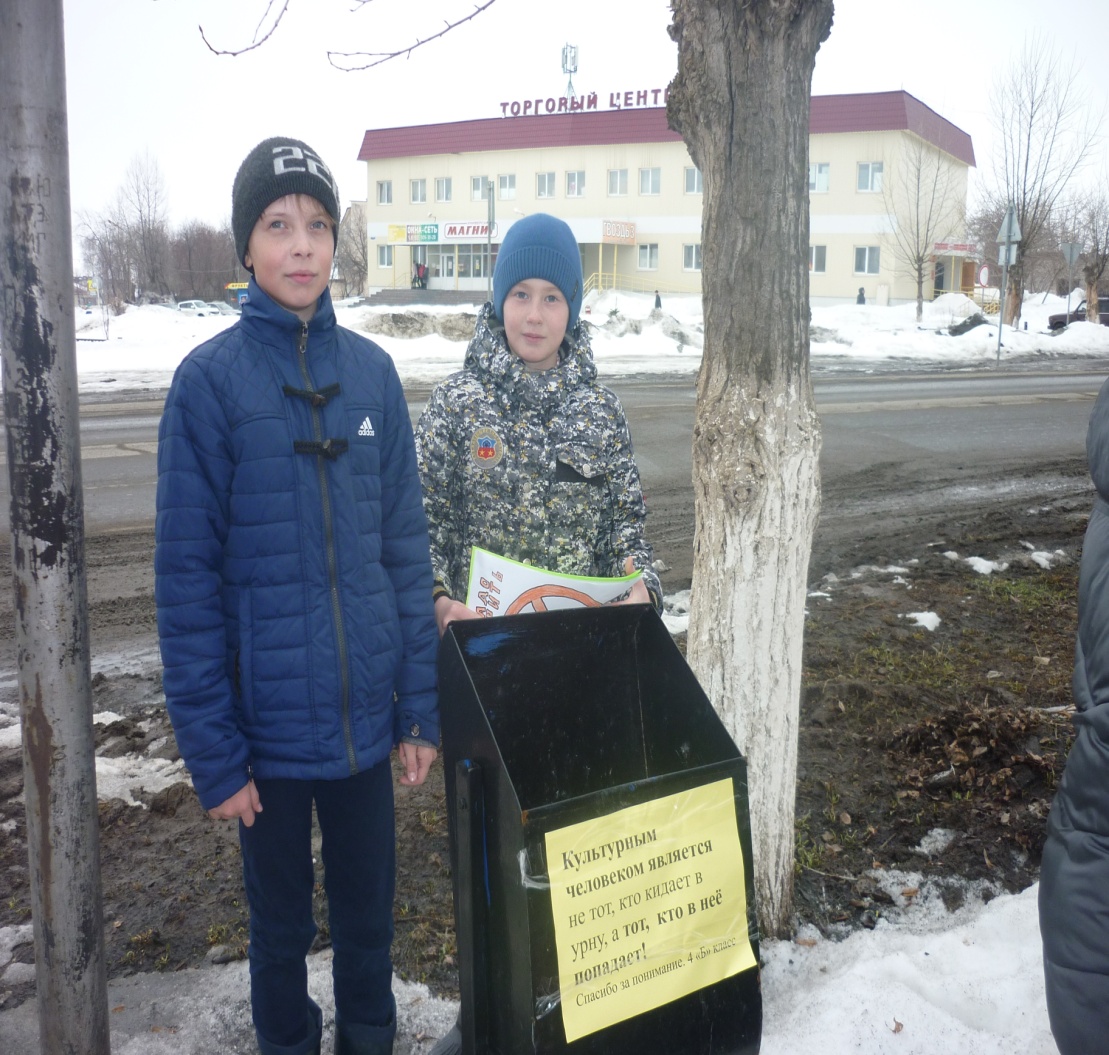 Выводы
В домашних условиях наибольшее количество отходов от продуктов питания и бумаги.
В классе больше всего было собрано бумаги и пластиковых изделий.
Быстрее всего разлагаются пищевые отходы, и значит, они наносят наименьший ущерб природе. Но их нельзя выбрасывать бездумно, потому что их гниение приведёт к размножению бактерий и микробов.
Совсем не разлагаются отходы из пластика. Значит, они наносят большой вред окружающей среде.
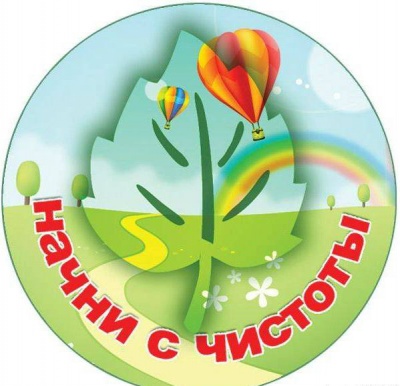 Чтоб радость завтрашнего дня
Сумел ты ощутить.
Должна быть чистою Земля
И небо чистым быть.
 
Спасём природу, сохраним будущее!
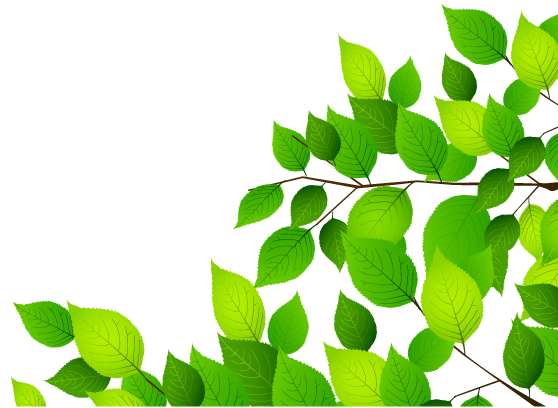 Литература
С.И.Ожегов, Н.Ю.Шведова. Словарь русского языка: Ок. 53 000 слов / Под общ. ред. проф. Л. И. Скворцова— 24-е изд., испр.. — М.: Оникс, Мир и Образование, 2007. — 1200 с. 
Вишаренко B. C., Толоконцев Н. А. Экологические проблемы городов и здоровье человека. Л.: Знание, 2010год.
Казначеев В. П., Прохоров Б. Б., Вишаренко B. C. Экология человека и экология города: комплексный подход. // Экология человека в больших городах. Л., 2011год.
Яницкий О. Н. Экологические перспективы города. М.: Мысль, 2011год.
4.Для подготовки данной работы были использованы материалы с сайта http://www. ecolife. ./
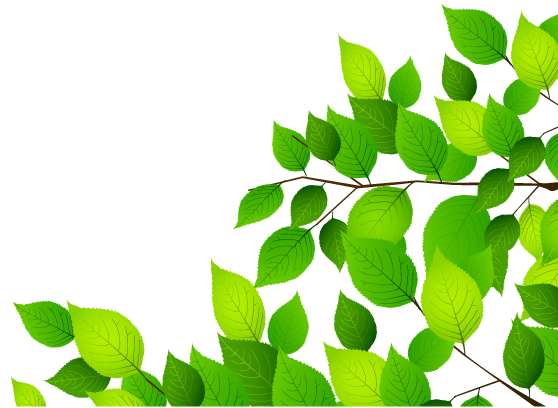 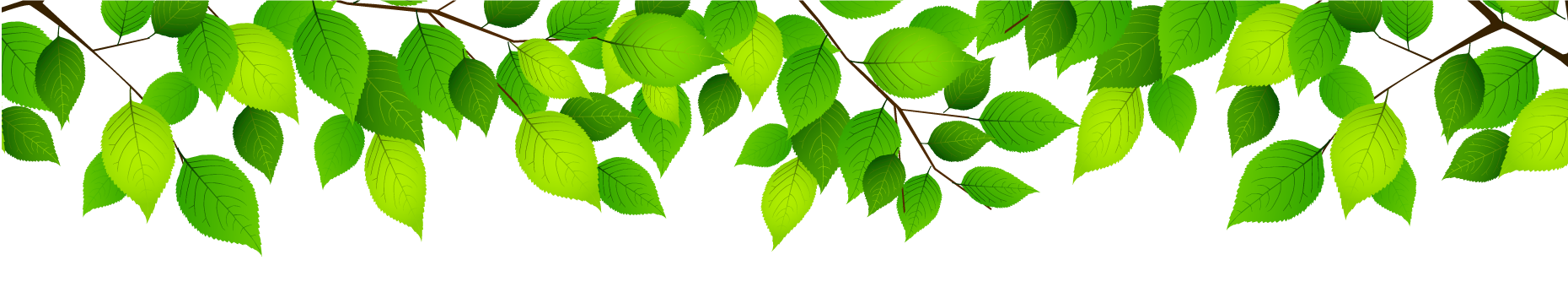 СПАСИБО!